Saving our earthSustainable Living
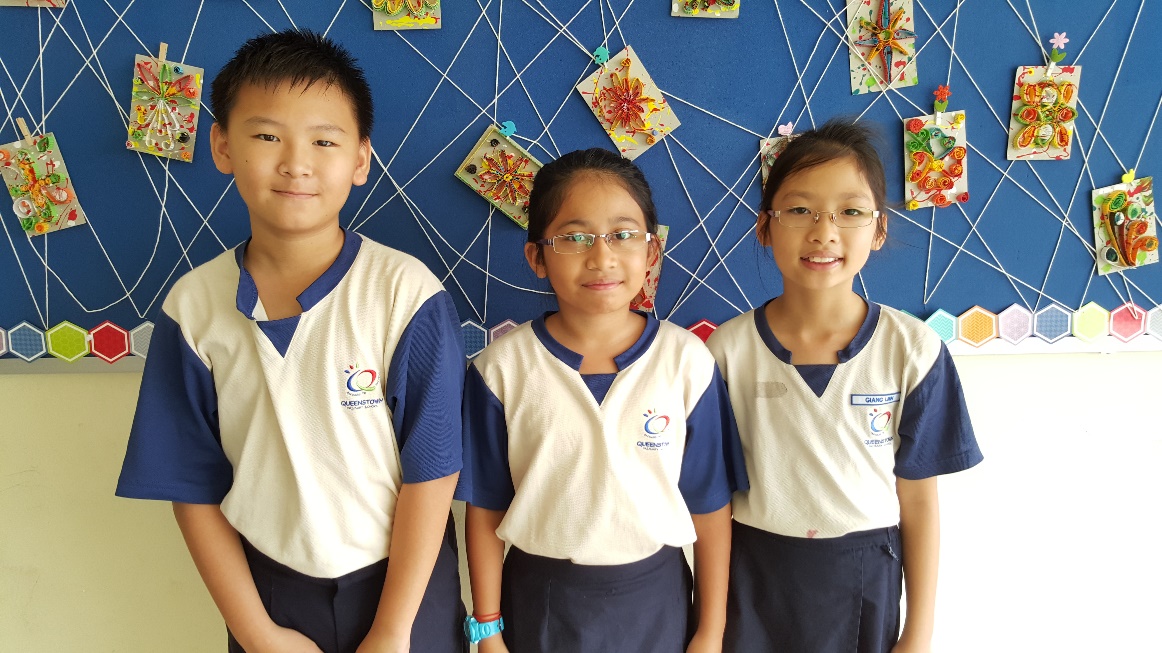 Presented to you by 
Earth Defenders
5 Honesty
Queenstown Primary School
Importance of Conservation Practices
If we do not practice conservation of natural resources,  we will deplete what is left very quickly.
If we do not save the environment , future  generation will not be able to experience  what we enjoy now.
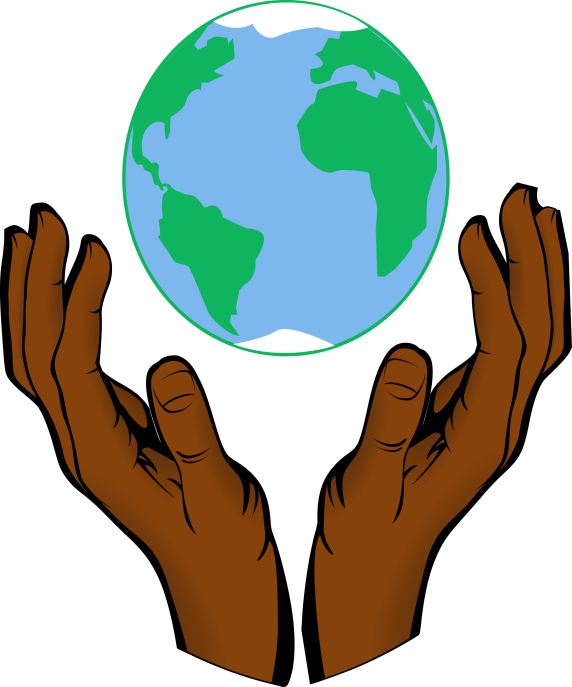 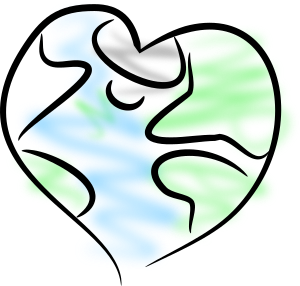 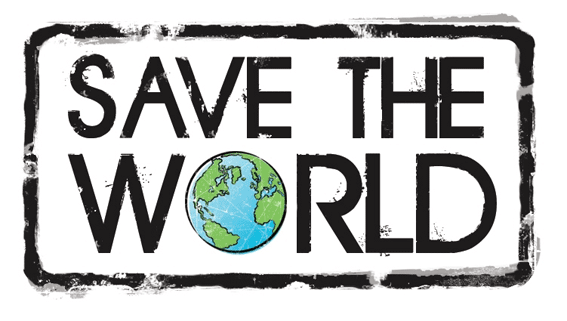 Current Practice 1 : 

We create a lot of styrofoam and plastic waste in school as well as in the community. Many purchase cooked food and bottled drinks on a daily basis and discard these containers after use. This creates a lot of waste. This is not environmentally friendly.
Sustainable Green Idea
Ways to reduce Styrofoam & plastic bottle  waste…..

Put up posters – reminders around the canteen to encourage students and school staff  use their own containers when packing food in school or at food centres.
We can mobilize the “Green monitors “ during breaks to promote the practice of discarding plastic materials into the recycling bin.
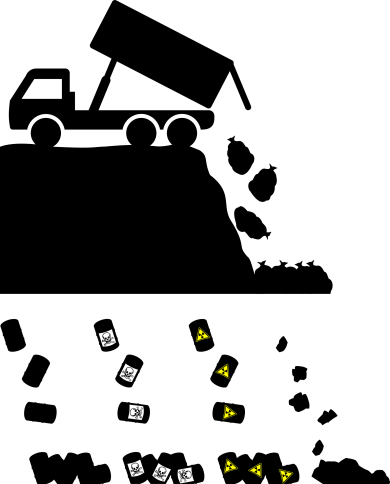 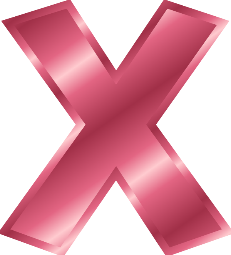 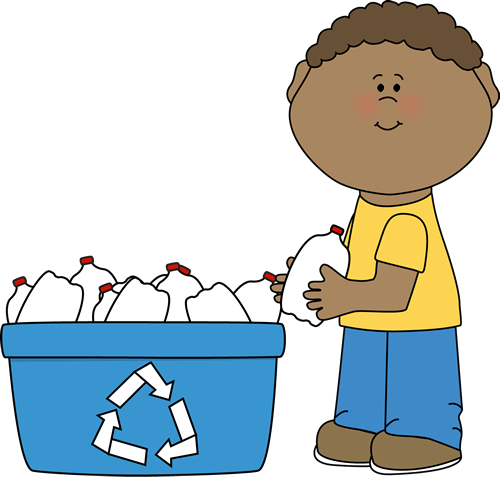 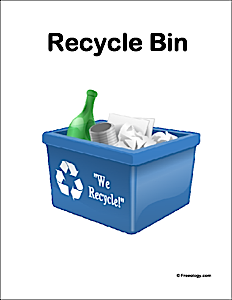 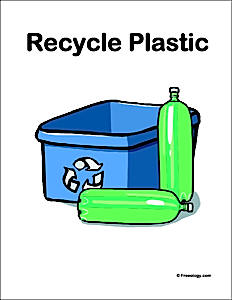 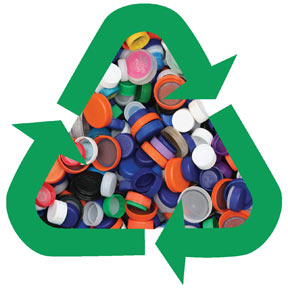 WASTE REDUCTION
Average number of plastic bottle discarded into dustbins.

Per day in school : ~  300
Per week in school: ~ 1500
Per month in school : ~ 6000
Inculcating a recycling habit daily in school will prevent 54000 bottles  being discarded per year. 

54000 x 12.7g ( weight of PET) = 685800 g = 685.8 kg/year

Carbon emission during production of plastic bottles would be greatly reduced.

1 kg of plastic                                 6 kg of carbon emission
684.8                                                41148 kg of carbon emission
Current Practice:
Households in Singapore  use air conditioner almost nightly and most air conditioning units are left running for most of the night till morning.
Energy Saving practice
Households should set the auto timer on the air conditioning unit. 
Furthermore the temperature should be set at 25 degrees.
Using a window unit saves more energy than using a multi system unit.
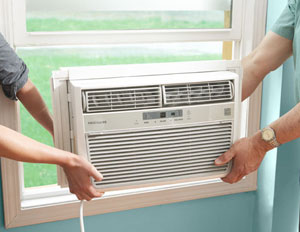 Average cost of a window unit ~ $ 500
Average cost for usage ~ $0.2035 per 1 kWh /    Aircon Power – 480 watt
Savings in electrical bill if household chooses to switch to using a timer set @ 2hours : $ 178.29 – 71.31 = $106.98 per year.
With the $500…
We would:
Buy some banners/posters to put around the school to spread awareness to not use too much plastic

Buy a bottle for all the P1s to help them start off with not using plastic bottles
Acknowledgement
http://www.conserve-energy-future.com/15-ideas-for-sustainable-living.php
http://sustainability.stackexchange.com/questions/455/what-are-the-top-5-sustainable-life
https://www.youtube.com/watch?v=P1eGCcxopBg
https://www.youtube.com/watch?v=AcF7-w8IWlg
http://timeforchange.org/plastic-bags-and-plastic-bottles-CO2-emissions
http://homeguides.sfgate.com/running-cental-air-cheaper-running-three-wall-air-conditioners-53417.html
http://energyusecalculator.com/electricity_airconditioner.htm
http://www.carbonindependent.org/sources_home_energy.html
Done by Earth Defenders
TAN yong sheng (Leader and Encourager)
Nguyen giang linh (Observer)
Nur elysha (Questioner)
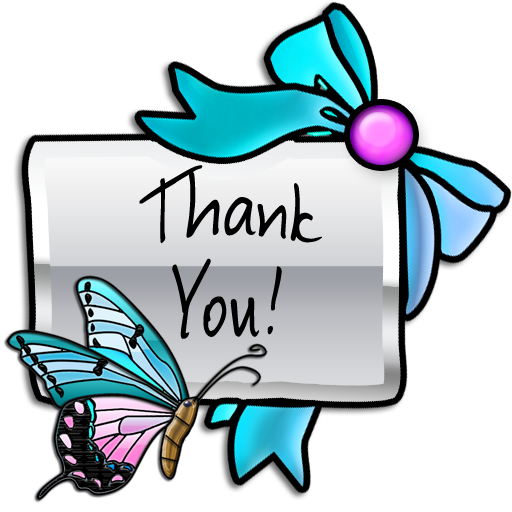